Vision
1
The Stimulus Input: Light Energy
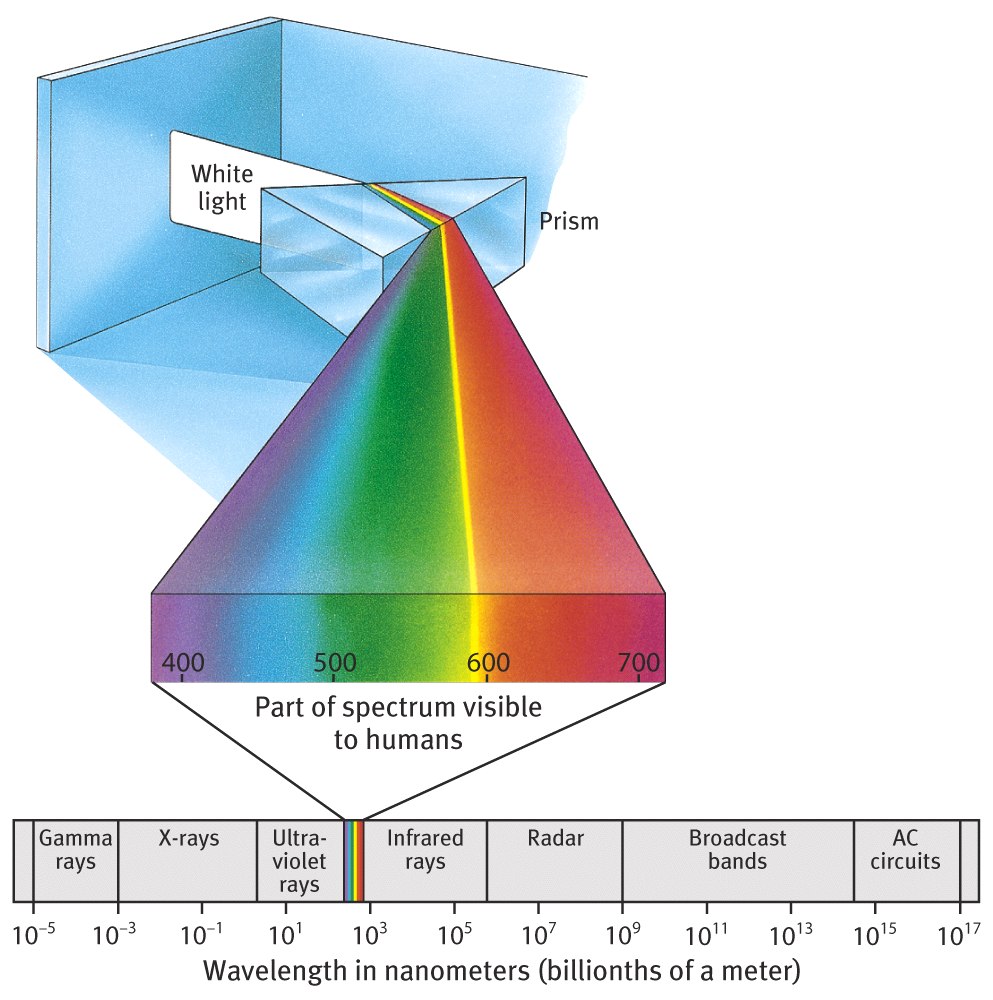 Visible
Spectrum
Both Photos: Thomas Eisner
2
Light Characteristics
Wavelength (hue/color)
Amplitude/Intensity (brightness)
Saturation (purity)
3
1.Wavelength (Hue)
Hue (color) is determined by the wavelength of the  light.
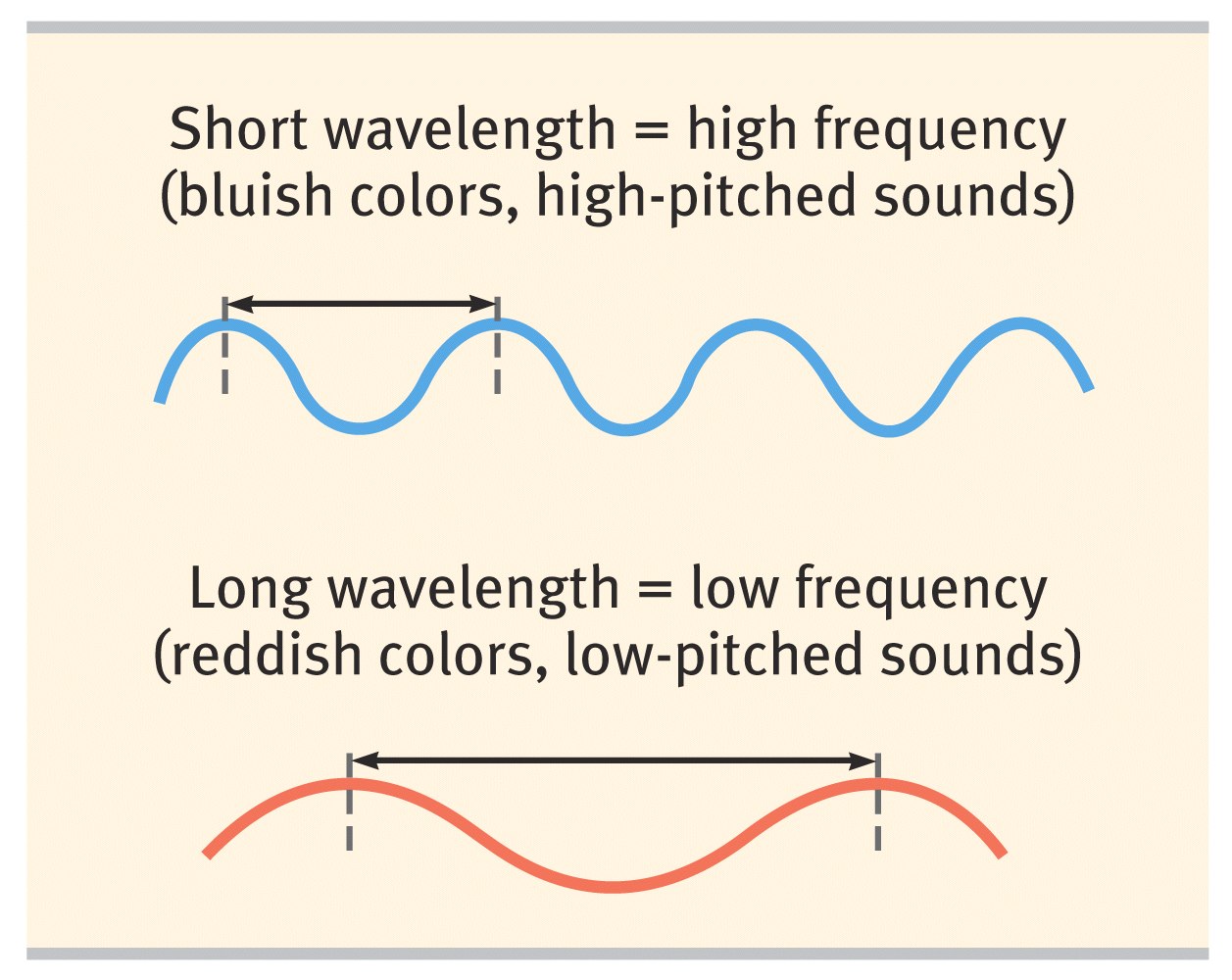 4
Wavelength (Hue)
Violet
Green
Orange
Red
Indigo
Blue
Yellow
400 nm
700 nm
Long wavelengths
Short wavelengths
5
2. Intensity (Brightness)
Intensity determined by the amplitude. 

It is related to perceived brightness.
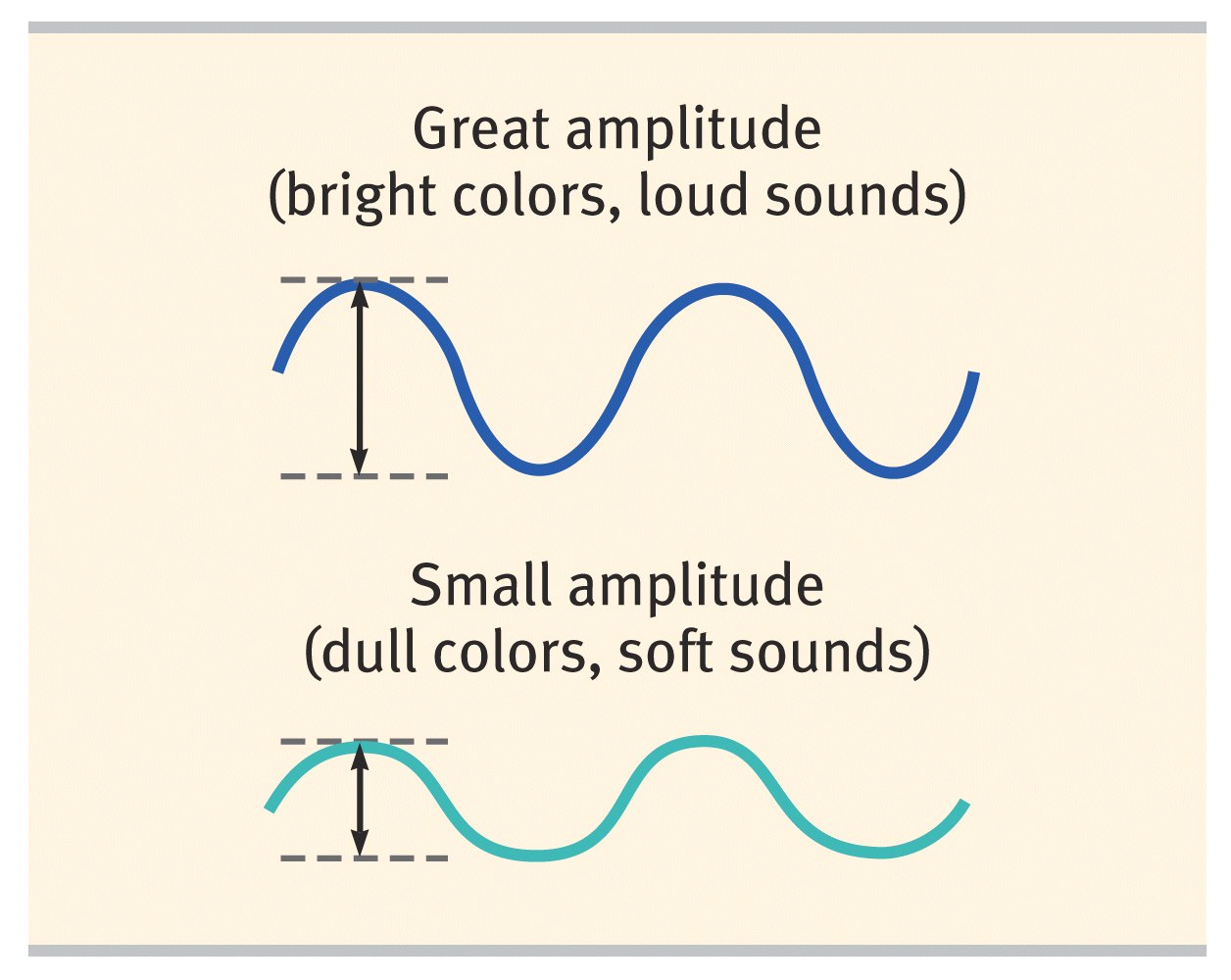 6
Intensity (Brightness)
Blue color with varying levels of intensity.
As intensity increases or decreases, blue color
looks more “washed out” or “darkened.”
7
The Eye
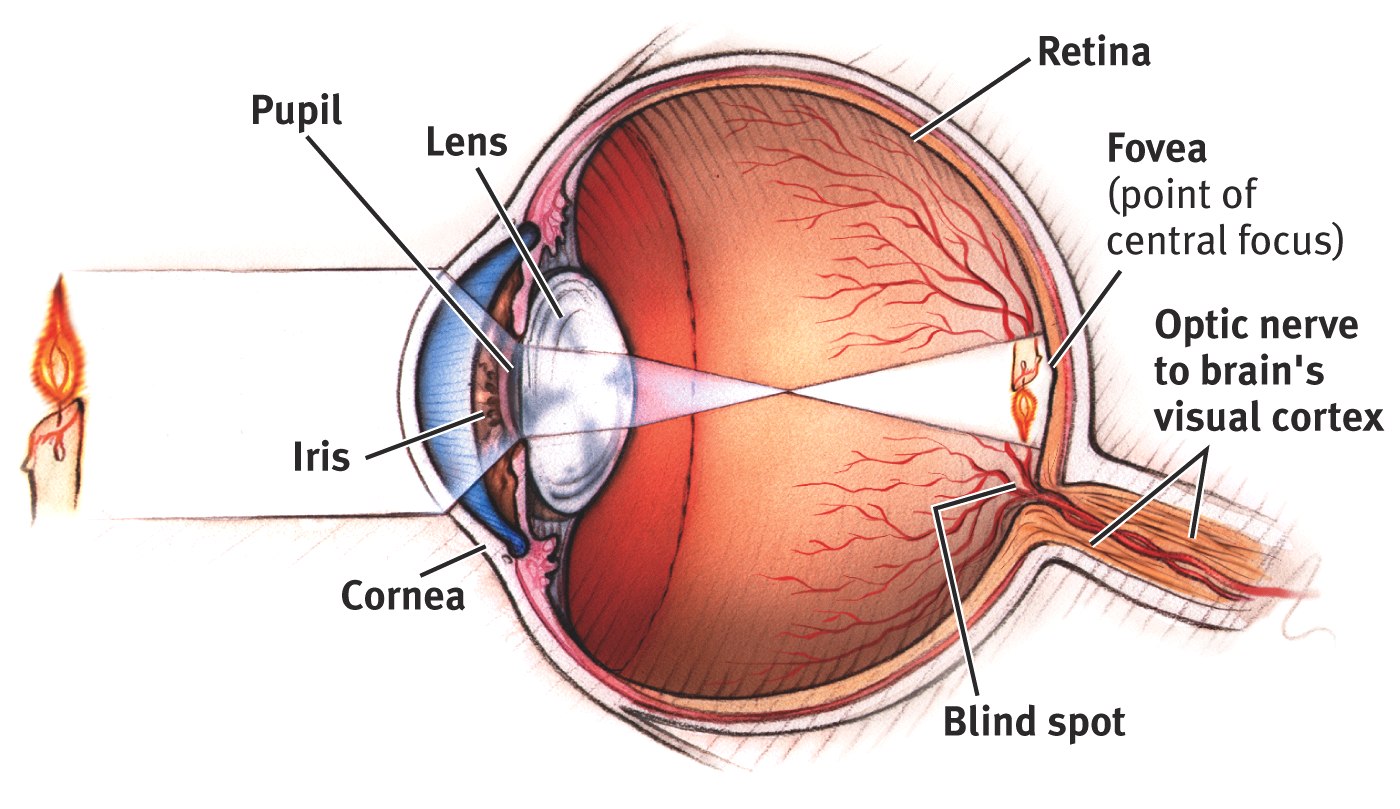 8
[Speaker Notes: OBJECTIVE 5| Describe the major structure of the eye, and explain how they guide the incoming ray of light toward the eye’s receptor cells.]
The Lens
Nearsightedness – near objects seen more clearly




Farsightedness
Objects further away seen more clearly
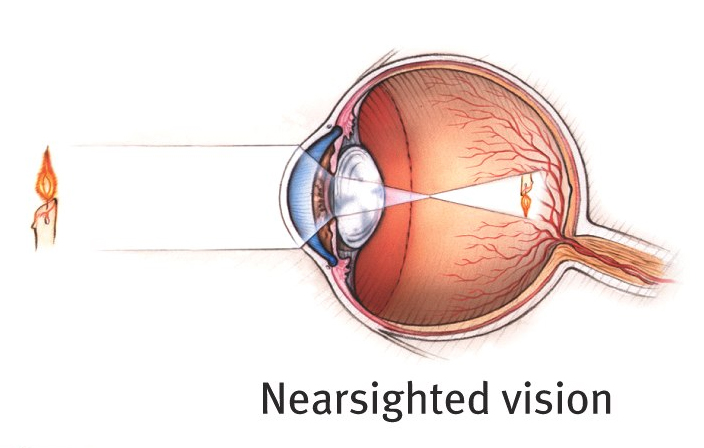 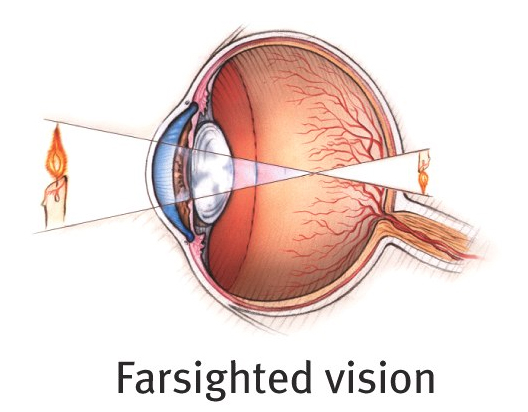 9
The Retina & Phototransduction
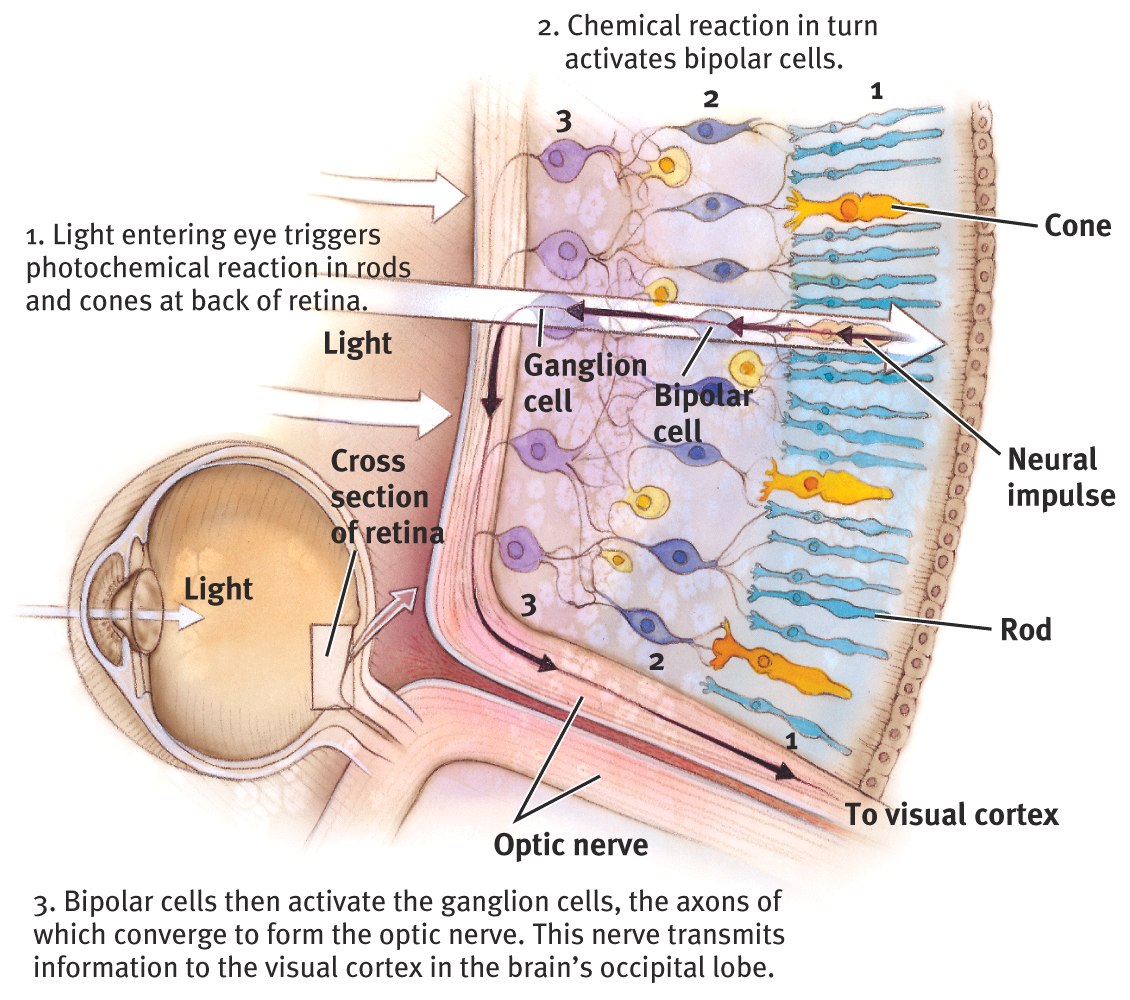 Retina: inner surface of the eye 
receptor rods 
cones
10
[Speaker Notes: OBJECTIVE 6| Contrast the two types of receptor cells in the retina, and describe the retina’s reaction to light.]
Photoreceptors:  Cones & Rods
E.R. Lewis, Y.Y. Zeevi, F.S Werblin, 1969
11
Bipolar & Ganglion Cells
Bipolar cells receive messages from photoreceptors and transmit them to ganglion cells, which are for the optic nerve.
12
Visual Information Processing
13
[Speaker Notes: OBJECTIVE 7| Discuss the different levels of processing that occur as information travels from the retina to the brain’s cortex.]
Feature Detection:  Hubel & Wiesel
Nerve cells in the visual cortex respond to specific features, such as edges, angles, and movement.
14
Shape Detection
Supercell clusters
15
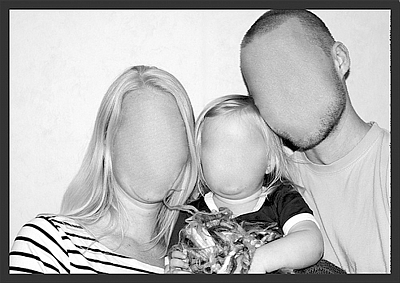 http://www.cnn.com/2013/05/23/showbiz/celebrity-news-gossip/brad-pitt-esquire-face-blindness
Parallel Processing
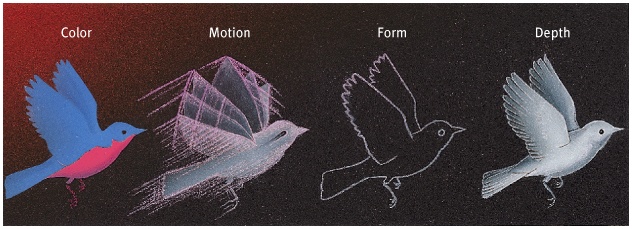 17
[Speaker Notes: OBJECTIVE 8| Discuss parallel processing and discuss its role in visual processing.]
Receptors:  Tri-Chromatic Theory
Blue
Cones
Green
Cones
Red
Cones
Short
wave
Medium
wave
Long
wave
18
TCT: Subtraction of Colors
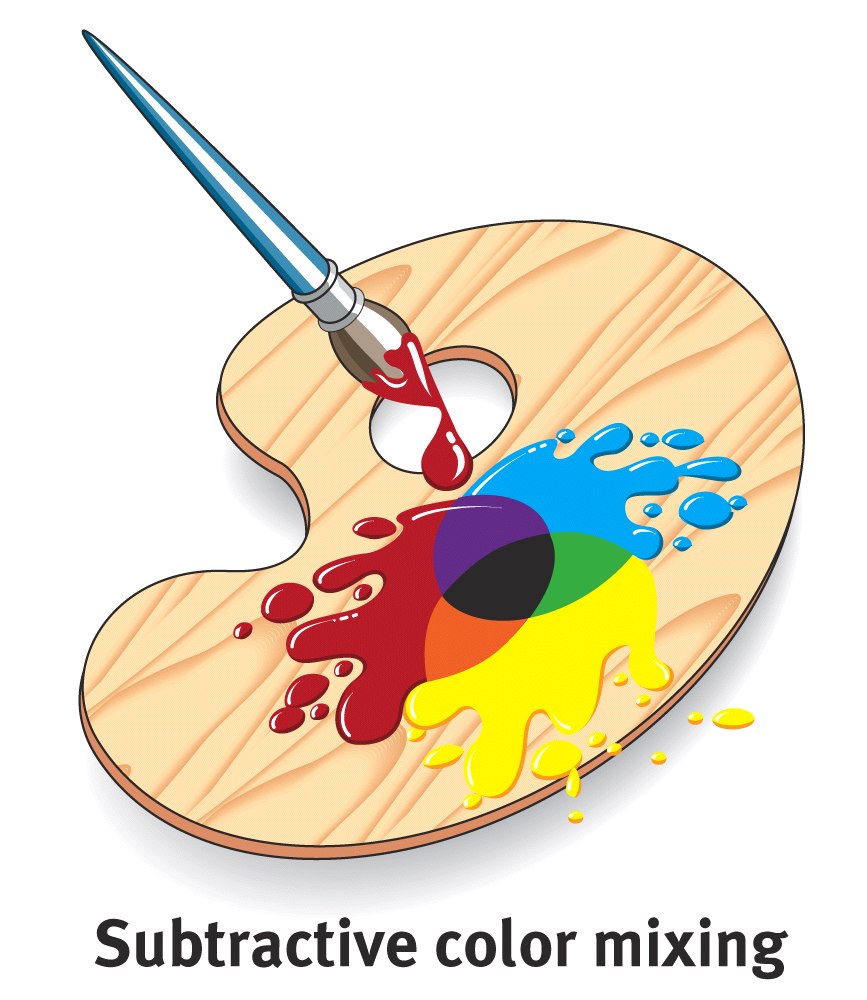 If three primary colors (pigments) are mixed, subtraction of all wavelengths occurs and the color black is the result.
19
Young – Helmholtz or TCT:  Addition of Colors
If Blue, Green, & Red lights are mixed, the wavelengths are added together and the color white is the result (just like our vision, which is based on seeing electromagnetic light waves).  This supports the TCT model of vision.
20
TCT:  Color Blindness
People who are “color blind” have a malfunction in either Red detector cones  or Green detector cones.
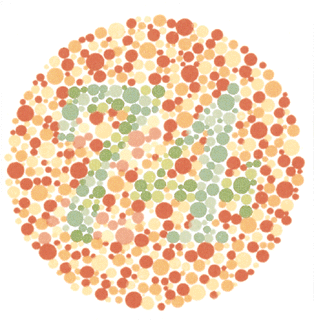 21
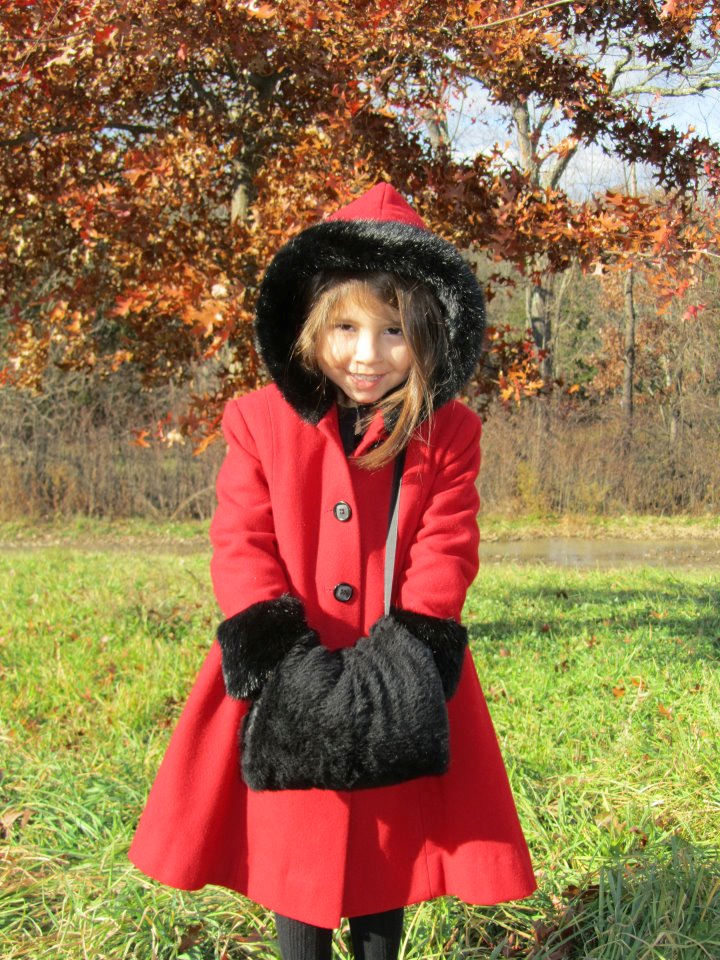 http://www.huffingtonpost.com/2013/05/23/10-optical-illusions-that-will-blow-your-mind_n_3307500.html
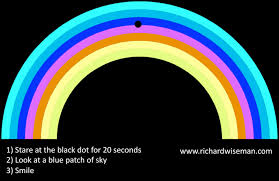 Opponent Colors
25
Opponent Process Theory
We process four primary colors combined in pairs of red-green,  and blue-yellow.
Cones
Retinal
Ganglion
Cells
26
Opponent Process Theory
When one color of the neuron is activated the other is suppressed. 
By looking at the image long enough you tire out one color of the neuron pairing so the other “opponent” color temporarily kicks in to compensate when you look away.
Vision:  A combination of both theoriesaccording to most scientists
28
The Auditory System
29
The Stimulus Input: Sound Waves
Sound waves are composed of compression and rarefaction of air molecules.
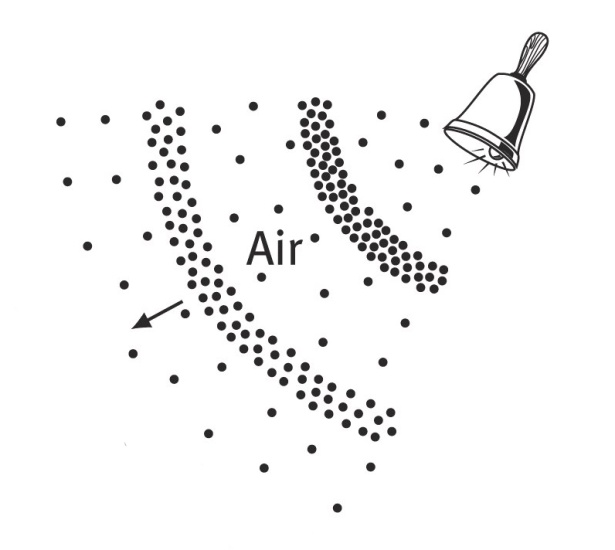 Acoustical transduction: Conversion of sound waves into neural impulses in the hair cells of the inner ear.
30
[Speaker Notes: OBJECTIVE 11| Describe the pressure waves we experience as sound.]
Sound Characteristics
Frequency (pitch)
Intensity (loudness)
Quality (timbre)
31
1. Frequency (Pitch)
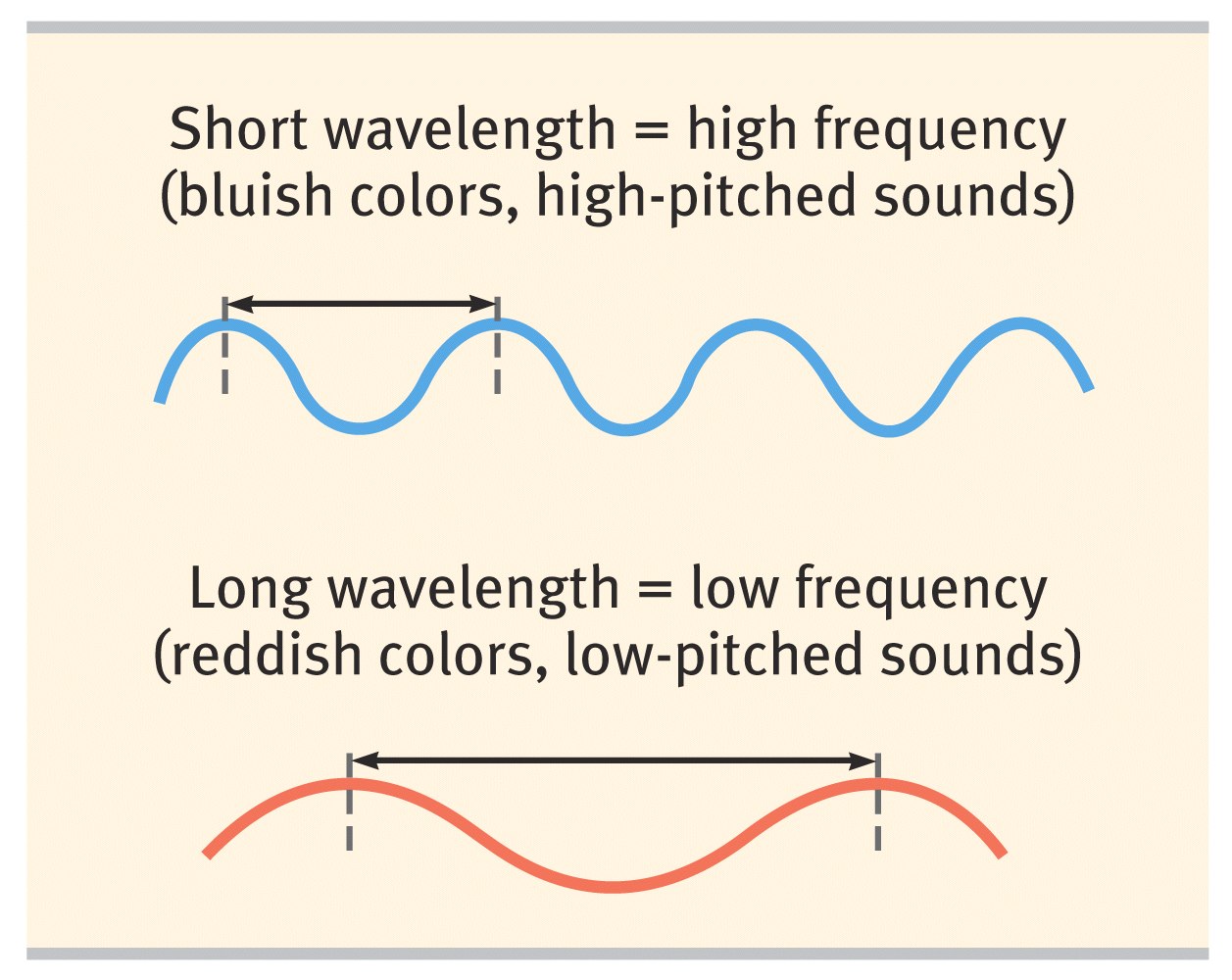 Frequency (pitch): The dimension of frequency determined by the wavelength of sound.

Wavelength: The distance from the peak of one wave to the peak of the next.
32
2. Intensity (Loudness)
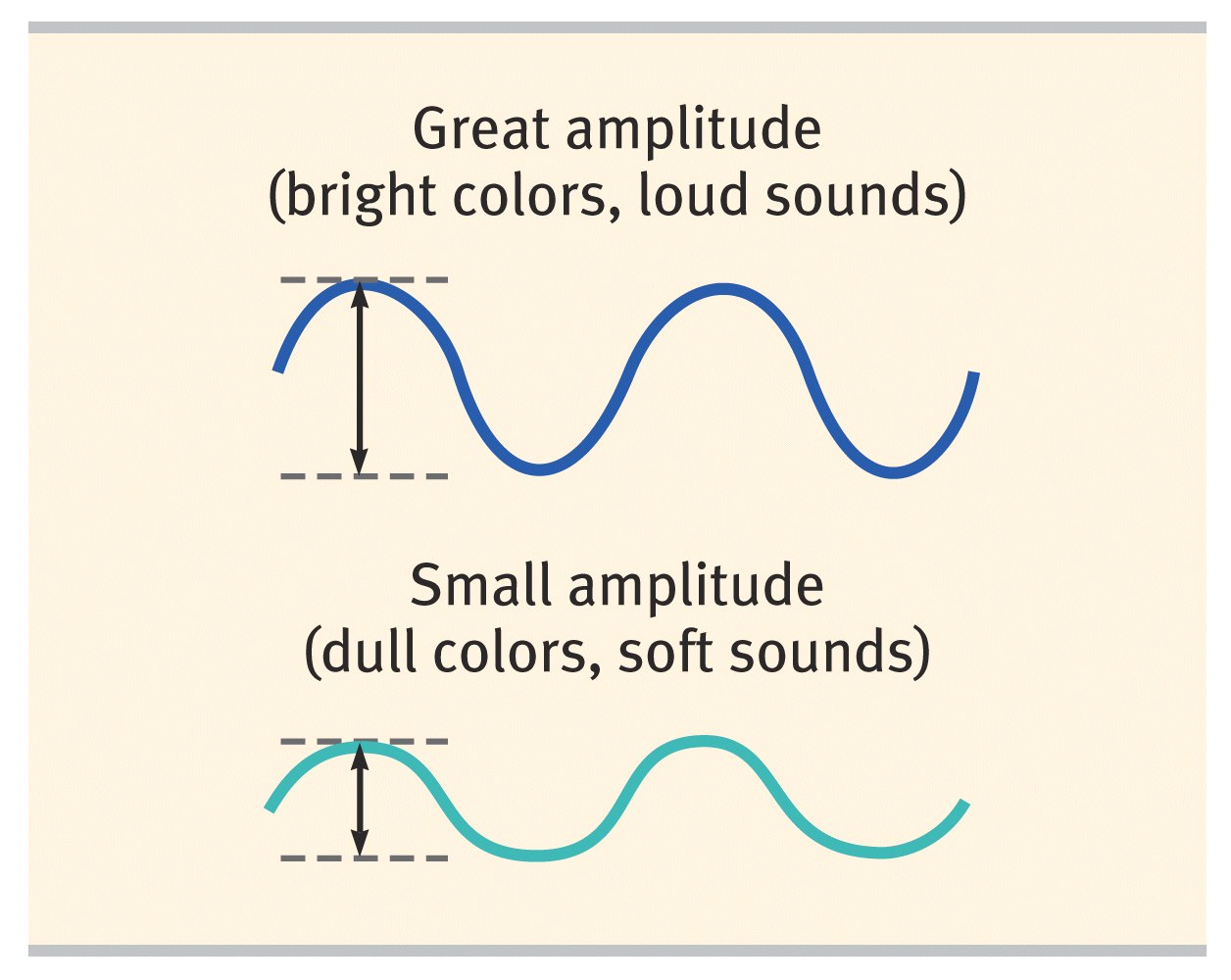 Intensity (Loudness): Amount of energy in a wave, determined by the amplitude, relates to the perceived loudness.
33
Loudness of Sound
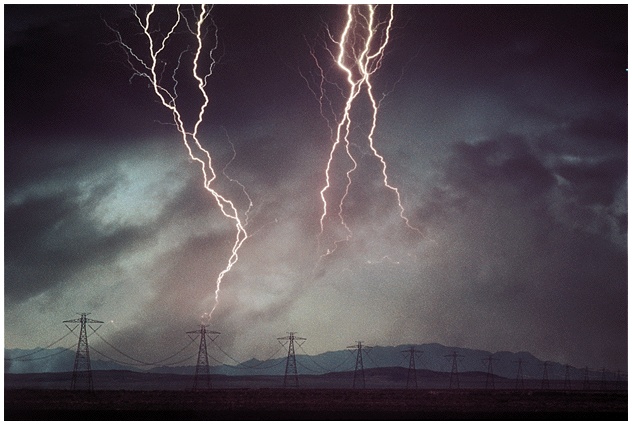 Richard Kaylin/ Stone/ Getty Images
120dB
*Decibels named after Alexander Graham Bell
34
3. Quality (Timbre)
Quality (Timbre):  Characteristics of sound from a zither and a guitar allows the ear to distinguish between the two.
www.jamesjonesinstruments.com
http://www.1christian.net
Zither
35
Guitar
Timbre (Purity)
Overtones:  Makes the distinction among musical instruments possible by the waves having irregular forms.
36
The Ear
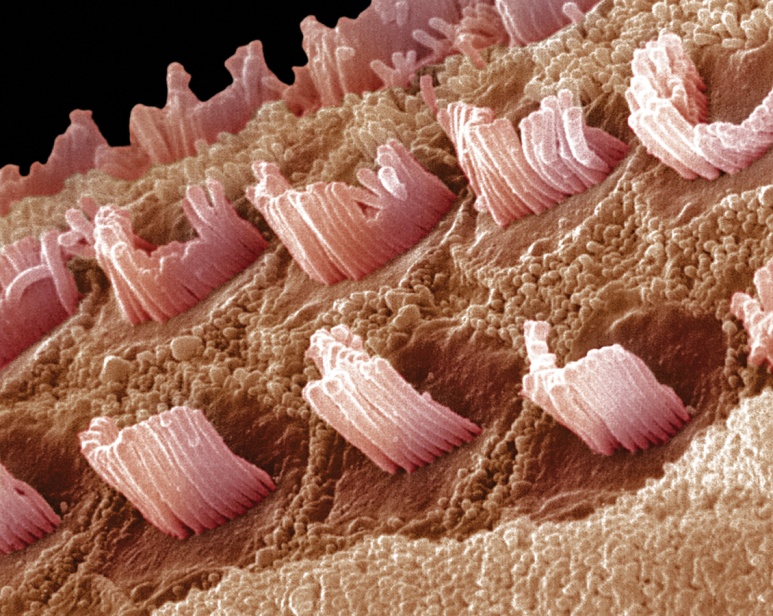 Dr. Fred Hossler/ Visuals Unlimited
37
[Speaker Notes: OBJECTIVE 12| Describe the three regions of the ear, and outline the series of events that triggers the electrical impulses sent to the brain.]
The Ear
Outer Ear: Pinna. Collects sounds.

Middle Ear: Chamber between eardrum and cochlea containing three tiny bones (hammer, anvil, stirrup) that concentrate the vibrations of the eardrum on the cochlea’s oval window.

Inner Ear: Innermost part of the ear, containing the cochlea, semicircular canals, and vestibular sacs.
38
Cochlea
Cochlea:  Coiled, bony, fluid-filled tube in the inner ear that transforms sound vibrations to auditory signals.  Latin for “snail”.
39
Theories of Audition
Place Theory suggests that sound frequencies stimulate the basilar membrane at specific places resulting in perceived pitch.
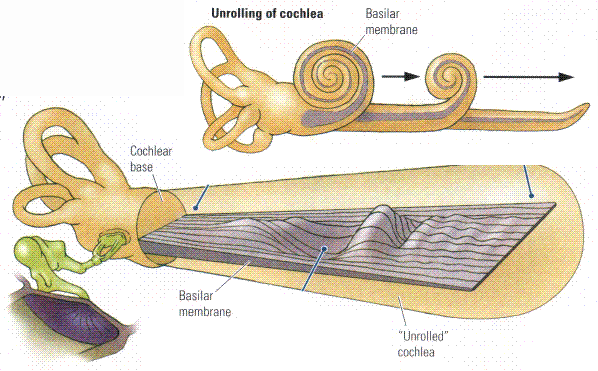 http://www.pc.rhul.ac.uk
40
[Speaker Notes: OBJECTIVE 13| Contrast place and frequency theories, and explain how they help us to understand pitch perception.]
Theories of Audition
Frequency Theory states that the rate of nerve impulses traveling up the auditory nerve matches the frequency of a tone, thus enabling us to sense its pitch.
Auditory Nerve
Action Potentials
Sound
Frequency
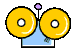 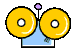 100 Hz
200 Hz
41
Localization of Sounds
Because we have two ears, sounds that reach one ear faster than the other ear cause us to localize the sound.
42
[Speaker Notes: OBJECTIVE 14| Describe how we pinpoint sounds.]
Localization of Sound
Time differences
2. Intensity/Loudness differences

Time differences as small as 1/100,000 of a second can cause us to localize sound. 
The head acts as a “shadow” or sound barrier to partially mute volume.
43
Hearing Deficits
Older people tend to hear low frequencies well but suffer hearing loss when listening for high frequencies.
44